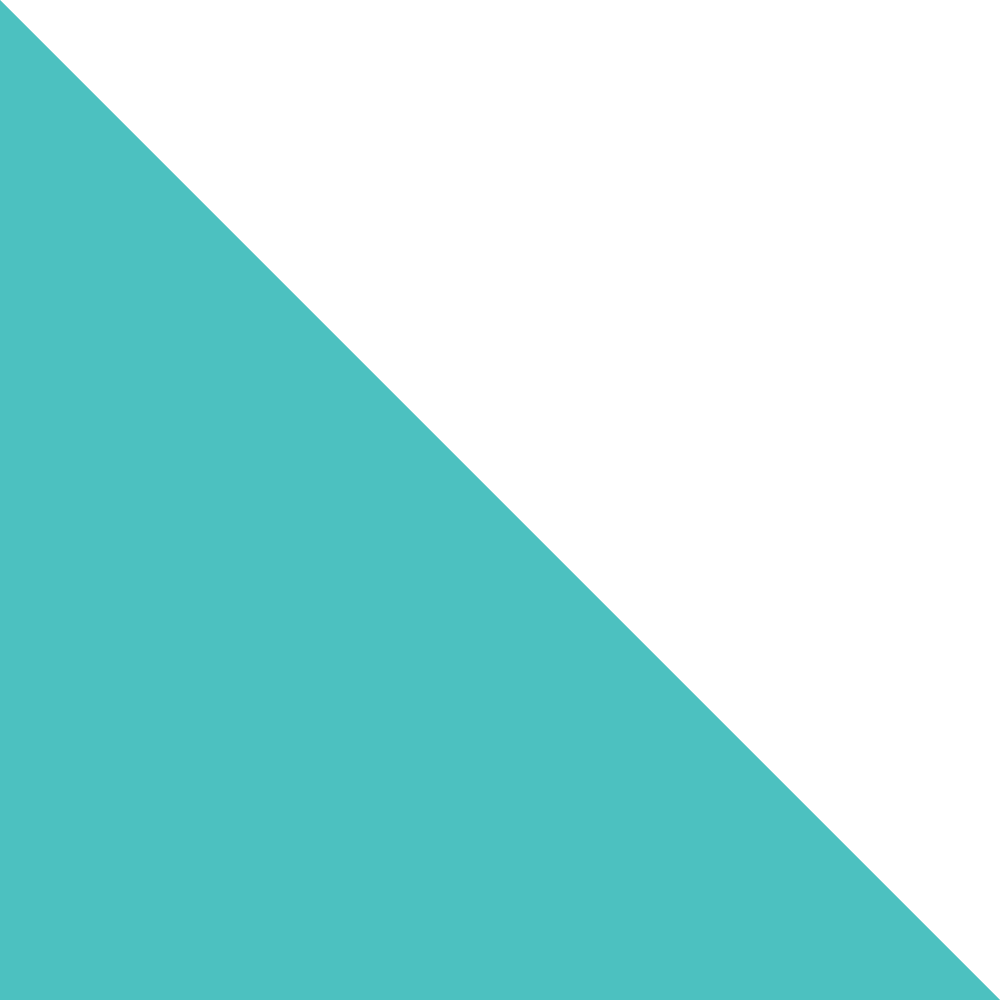 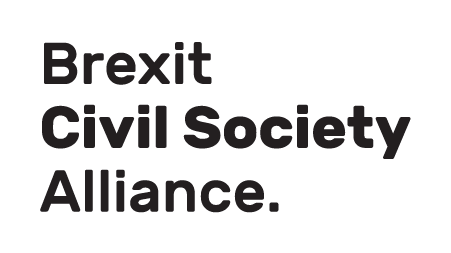 Civil society & Brexit: where are we now?
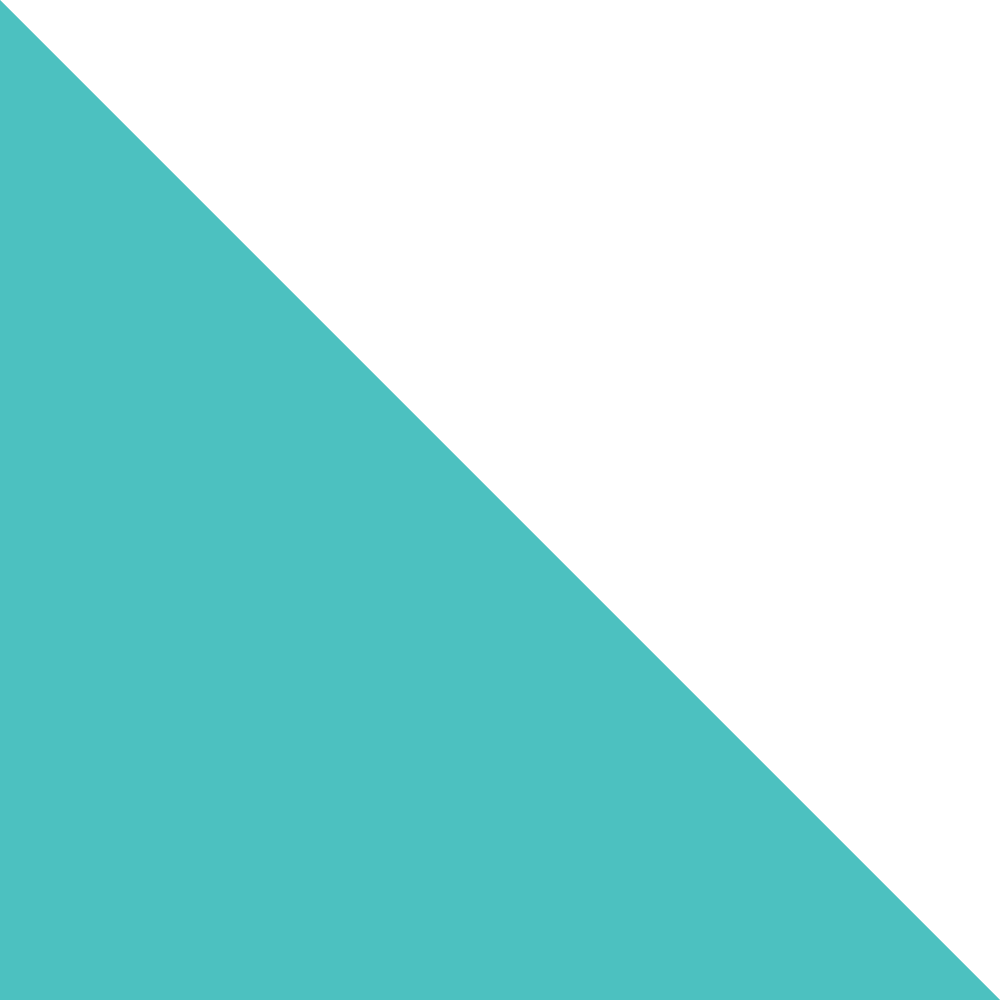 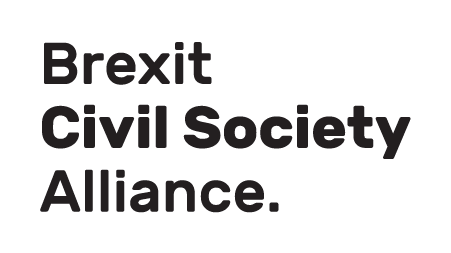 Who we are
UK-wide alliance of civil society organisations
80 members working across human rights, environment, workers rights, citizens rights, equality, food, farming and trade
Three principles that unite our members: open and accountable lawmaking; a high standards UK; and no governance gap after Brexit
Currently funded by the Legal Education Foundation, Joseph Rowntree Charitable Trust and Transition Advice Fund
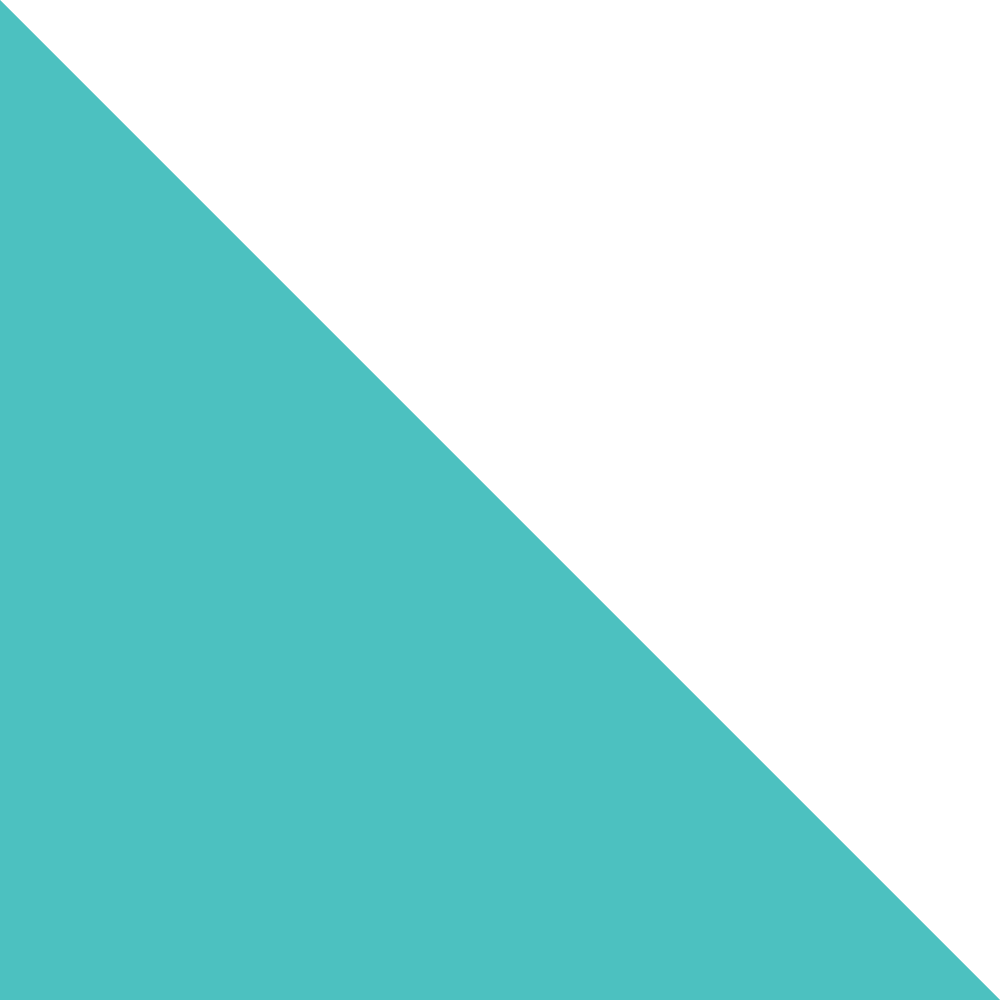 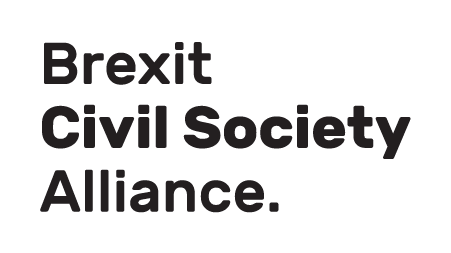 Where are we now? 
The political context
EU-UK negotiations
UK Parliament
The pandemic
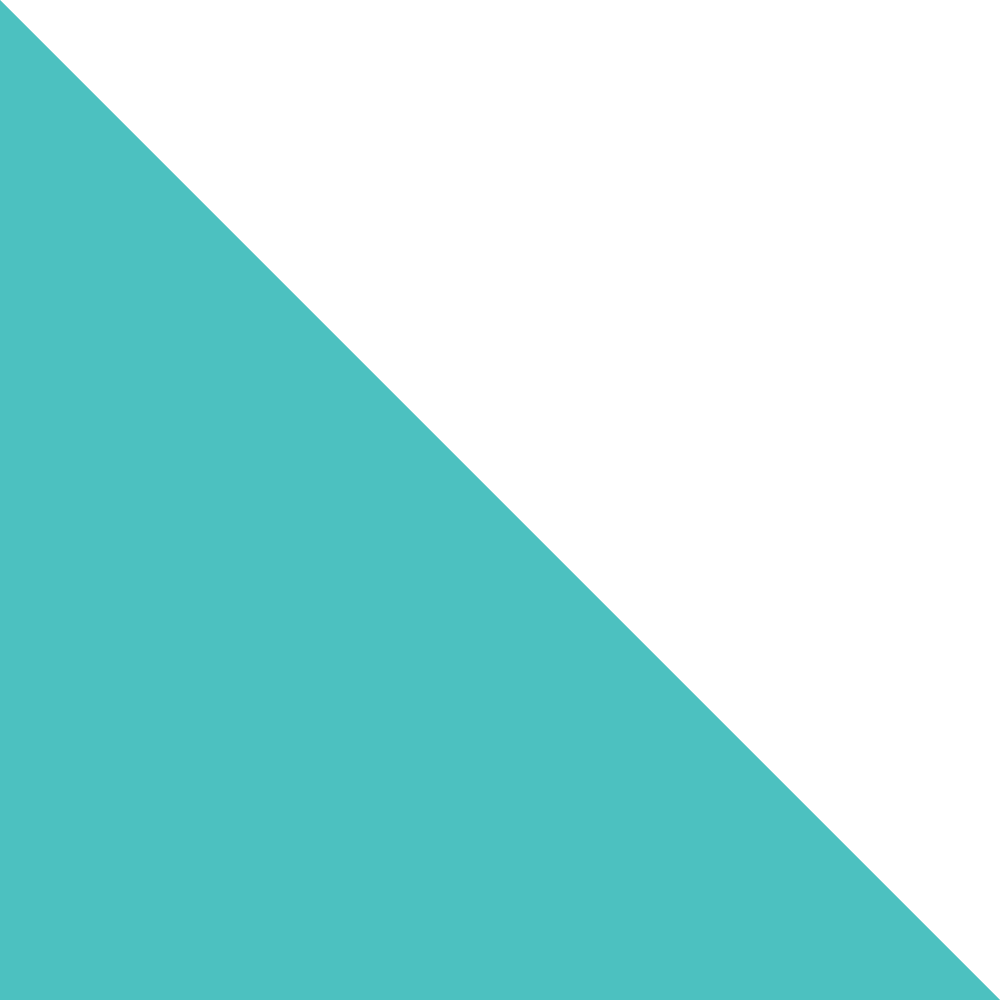 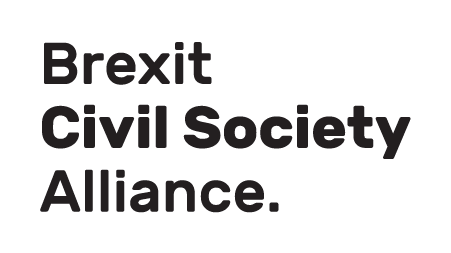 Where next?
Possible scenarios
A deal is agreed and ratified by December 31st 2020 
No deal is agreed
A series of ‘mini-deals’ 
Extension to the transition period
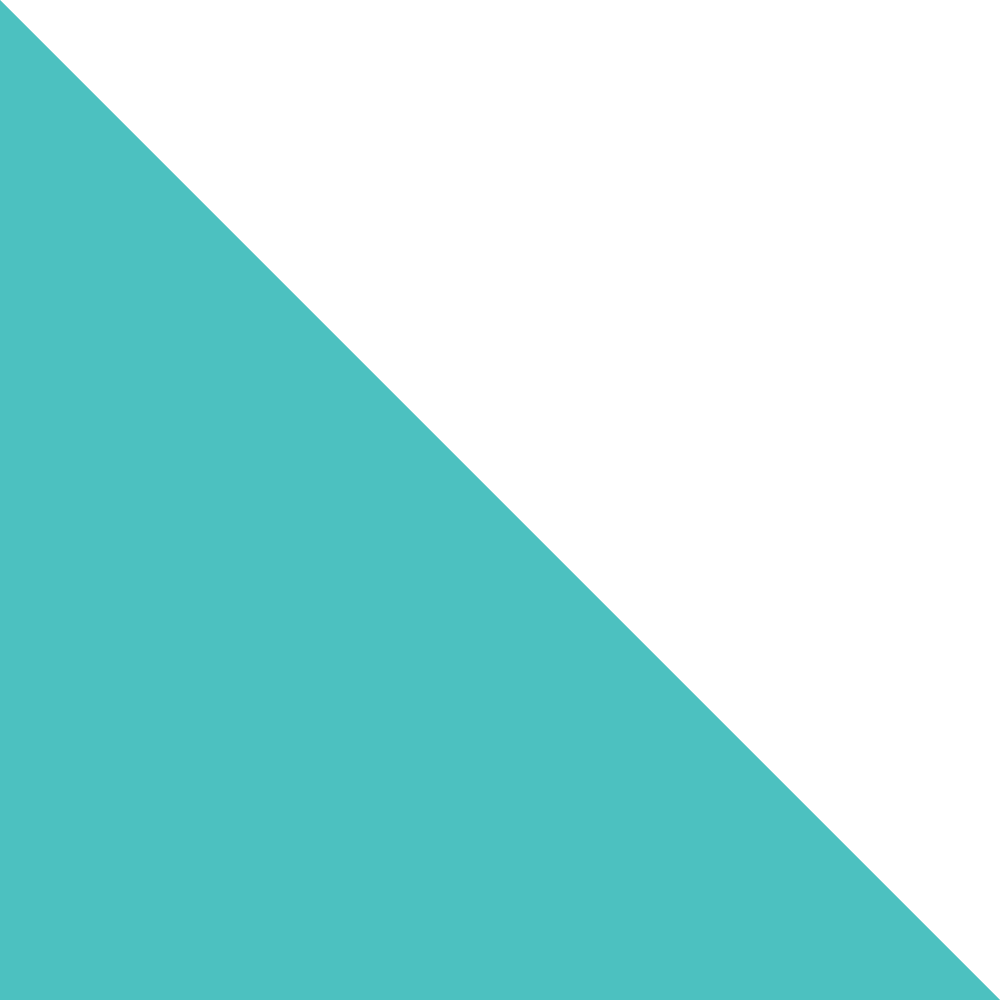 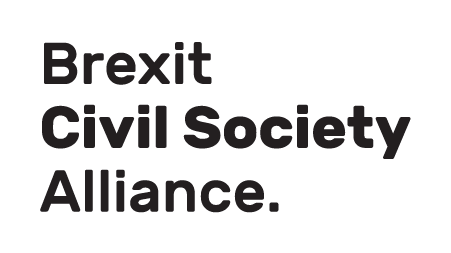 Preparing for EU exit:
Brexit Bills on track to receive Royal Assent before end of transition 
Ministerial powers are broad, likely see substantive changes across policy areas made via secondary legislation 
Questions about whether bodies and new systems will be up and running in time and functioning properly 
Government still has a big task to prepare for Brexit, concerns that lack of time will result in lack of scrutiny
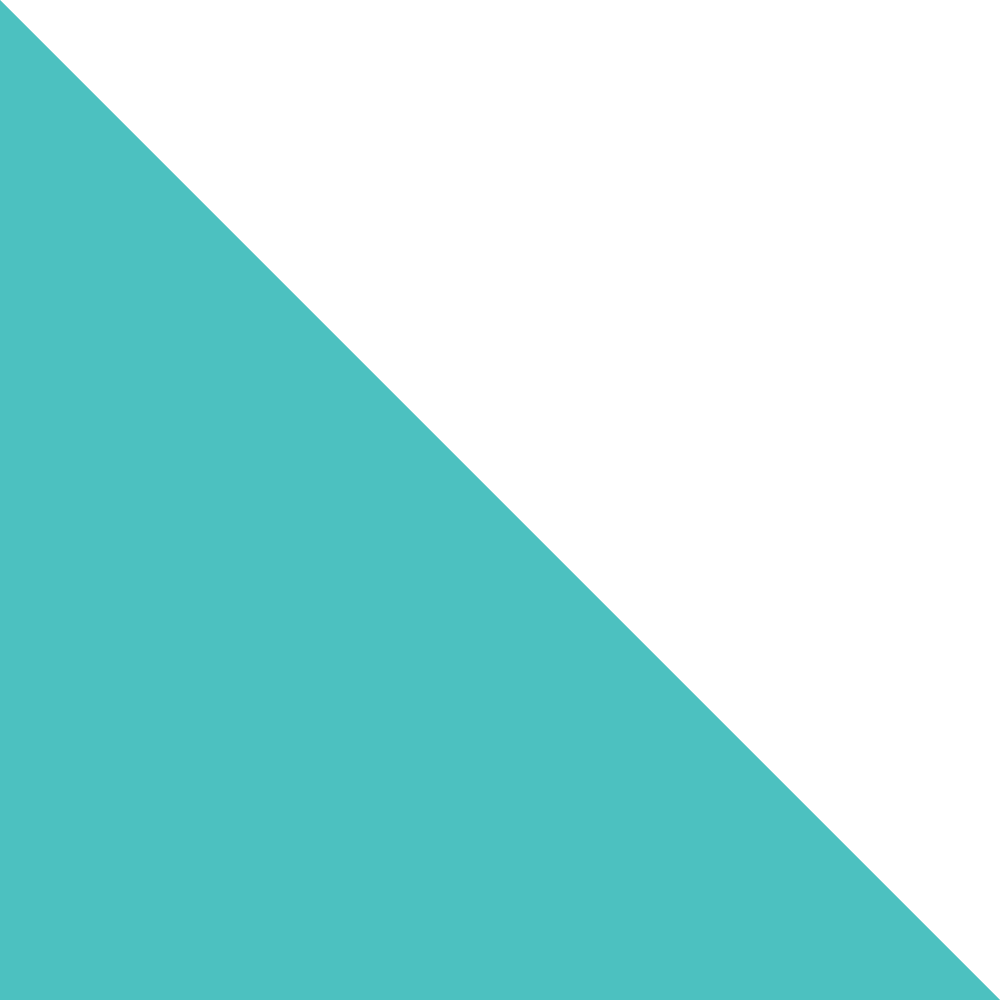 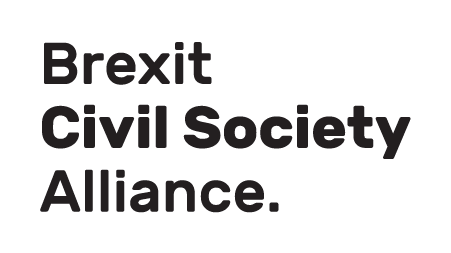 What does this mean for civil society?
Short-term impacts 
Potential disruption to supply lines- food and medicine 
Increase in demand for service delivery organisations 
Increase in executive power in law-making process 

Long-term impacts 
Potential regression of workers rights, food standards, environmental and consumer protection 
Economic decline-  GDP reduced by 7.6% over 10 years if no deal agreed
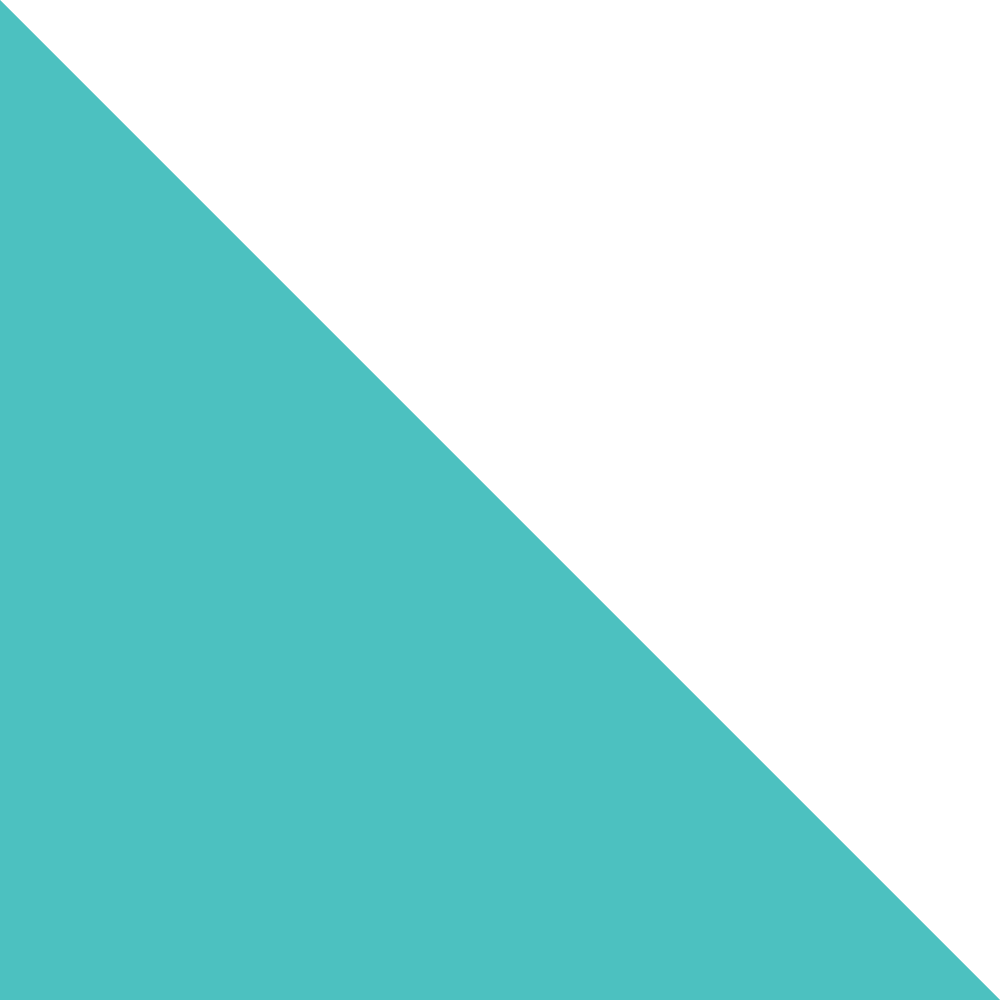 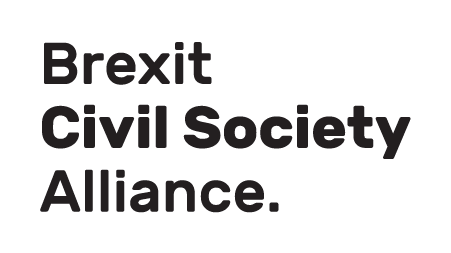 Conclusion
Still a lot of uncertainty 
There will be changes across a number of policy areas, regardless of deal/ no deal 
Continued need to hold the government accountable over Brexit
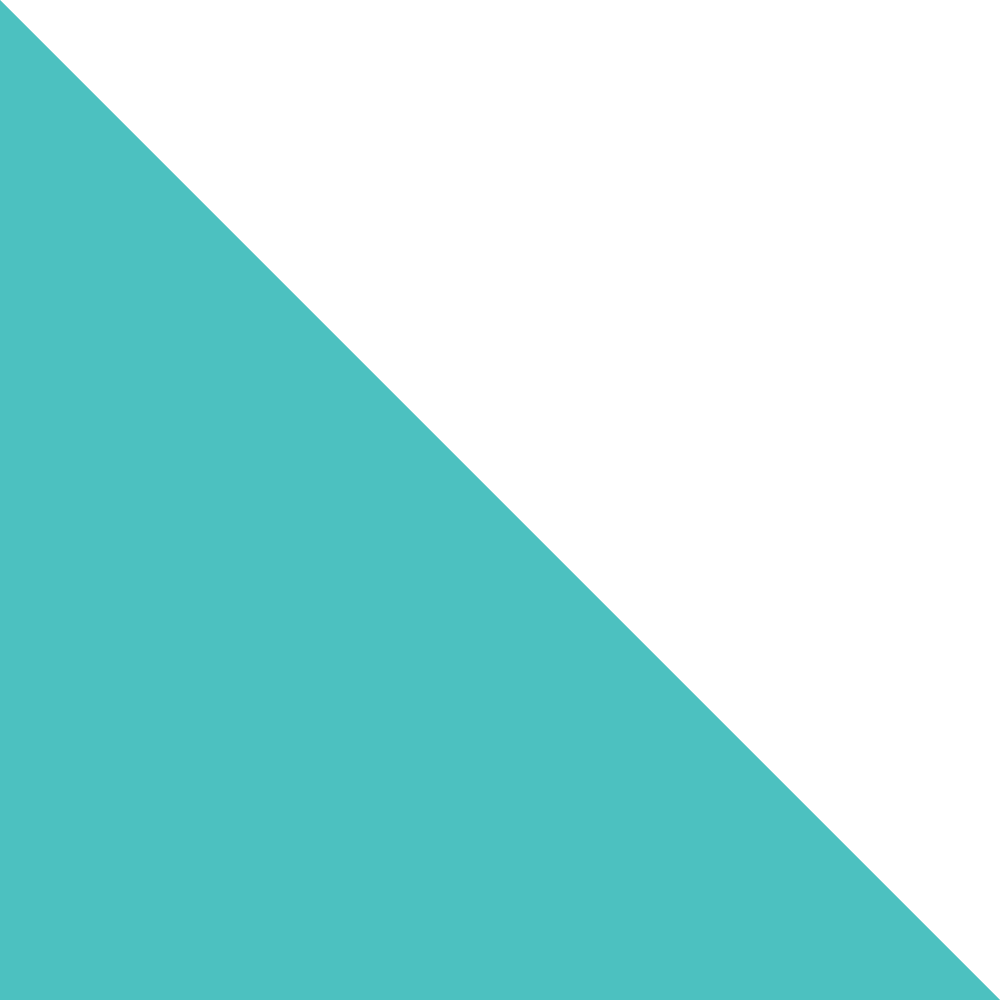 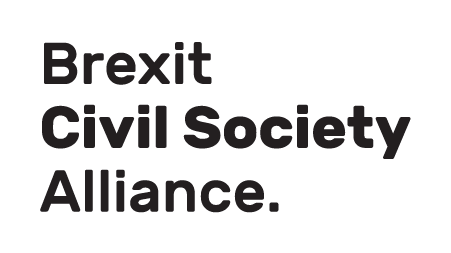 Thank you!
Twitter: @BrexitCSA 
Join the Alliance/ Sign up to our weekly newsletter at www.brexitcivilsocietyalliance.org 
Listen to our podcast, breaking down what Brexit means: ‘This Is Important’ on all major podcast platforms 
Get in touch: malene.bratlie@brexitcivilsocietyalliance.org